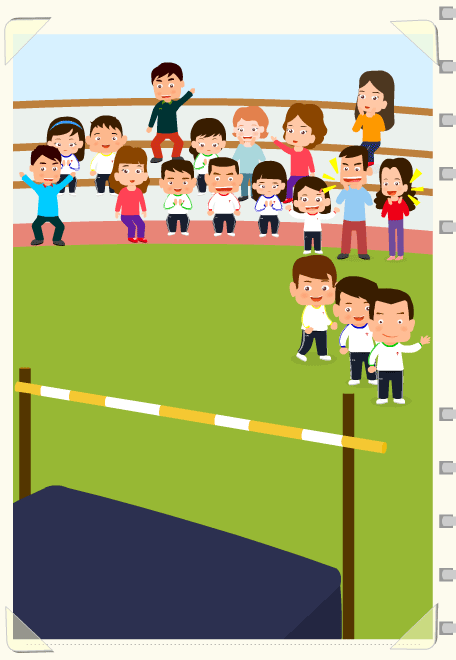 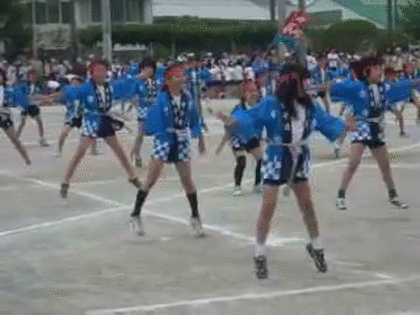 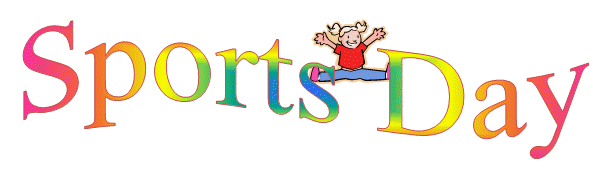 high jump跳高
aerobic dance健身操 
welcome dance大會舞
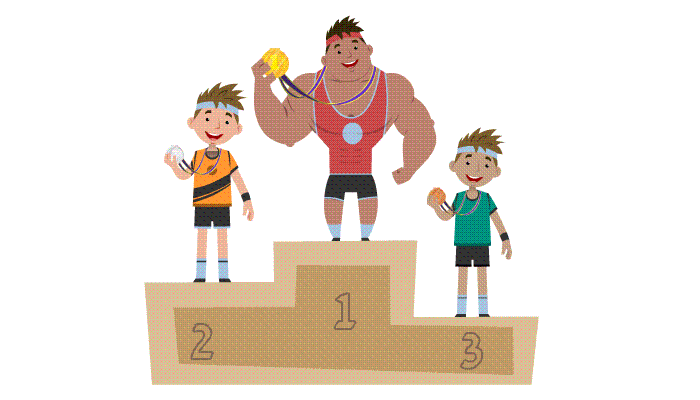 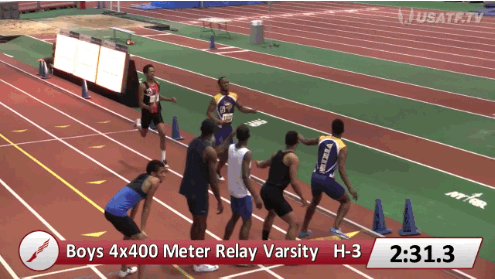 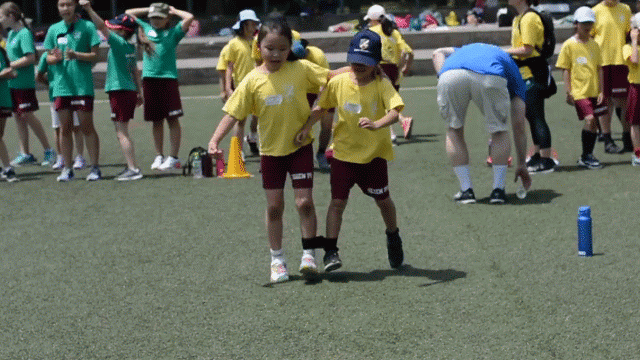 relay race接力
fun game趣味賽
three-legged race兩人三腳
Tee Ball樂樂棒
softball throw壘球擲遠
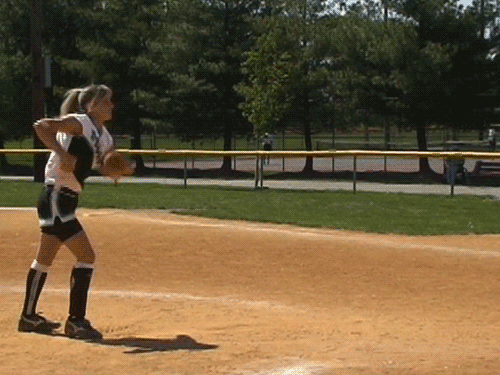 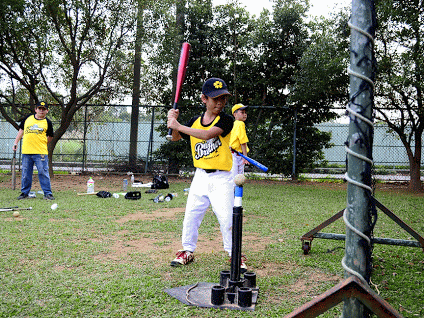 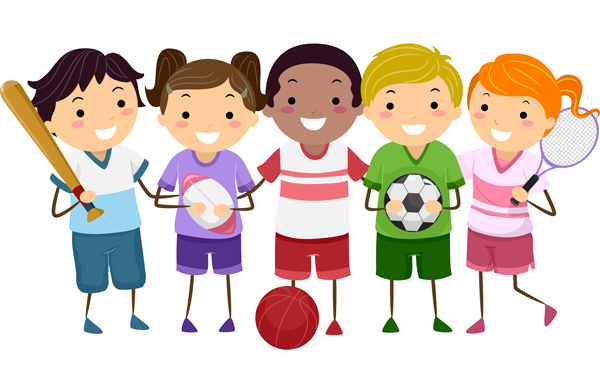 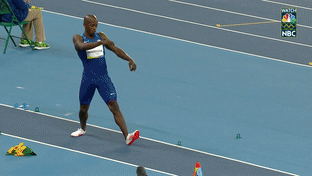 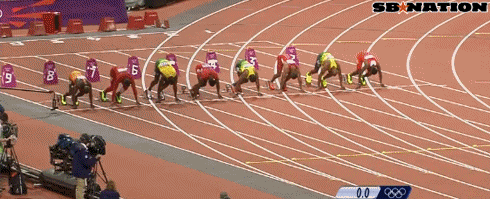 long jump跳遠
100 meters race百米賽跑
messy and neat
weak and strong
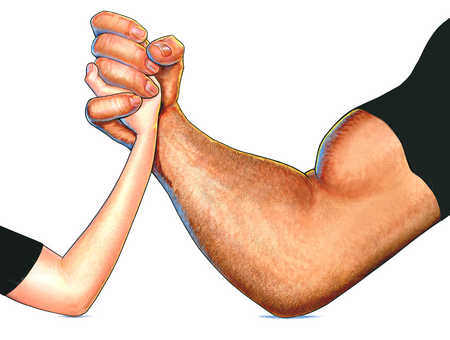 young and old
shy and outgoing
noisy and quiet
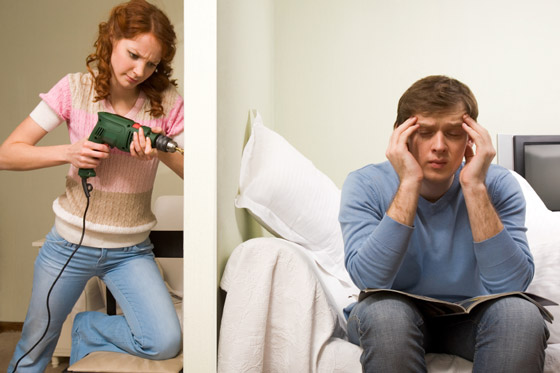 heavy and thin
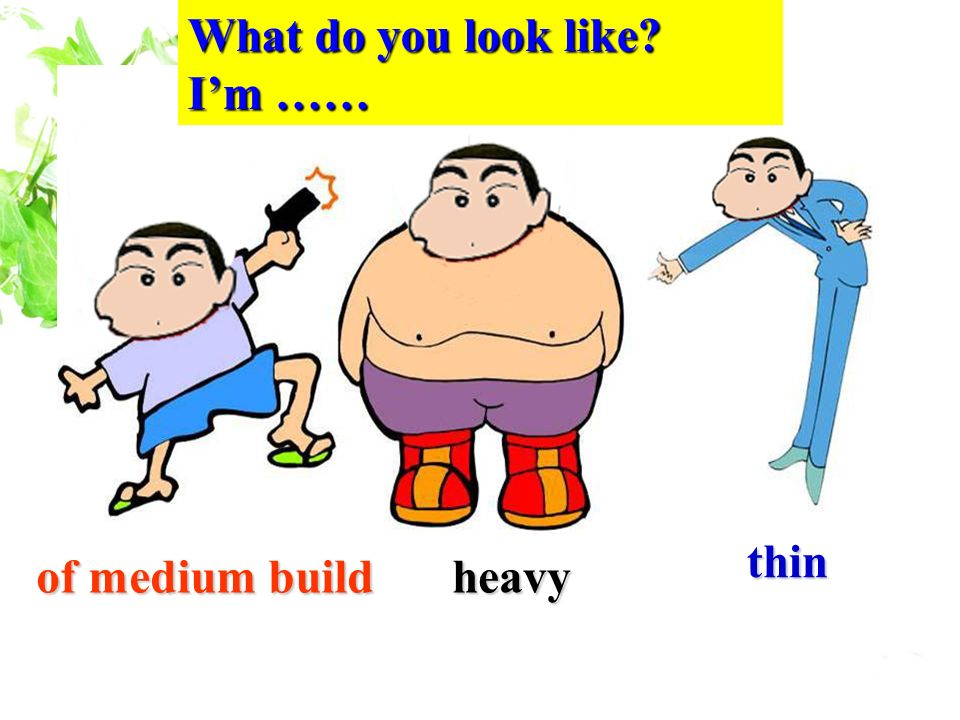 rude and polite
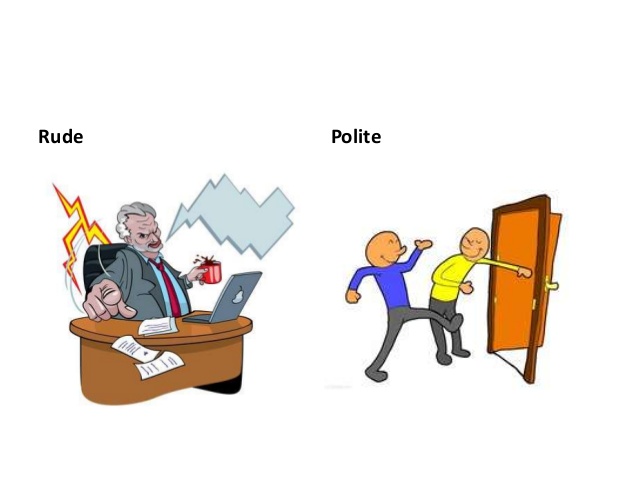 short and tall
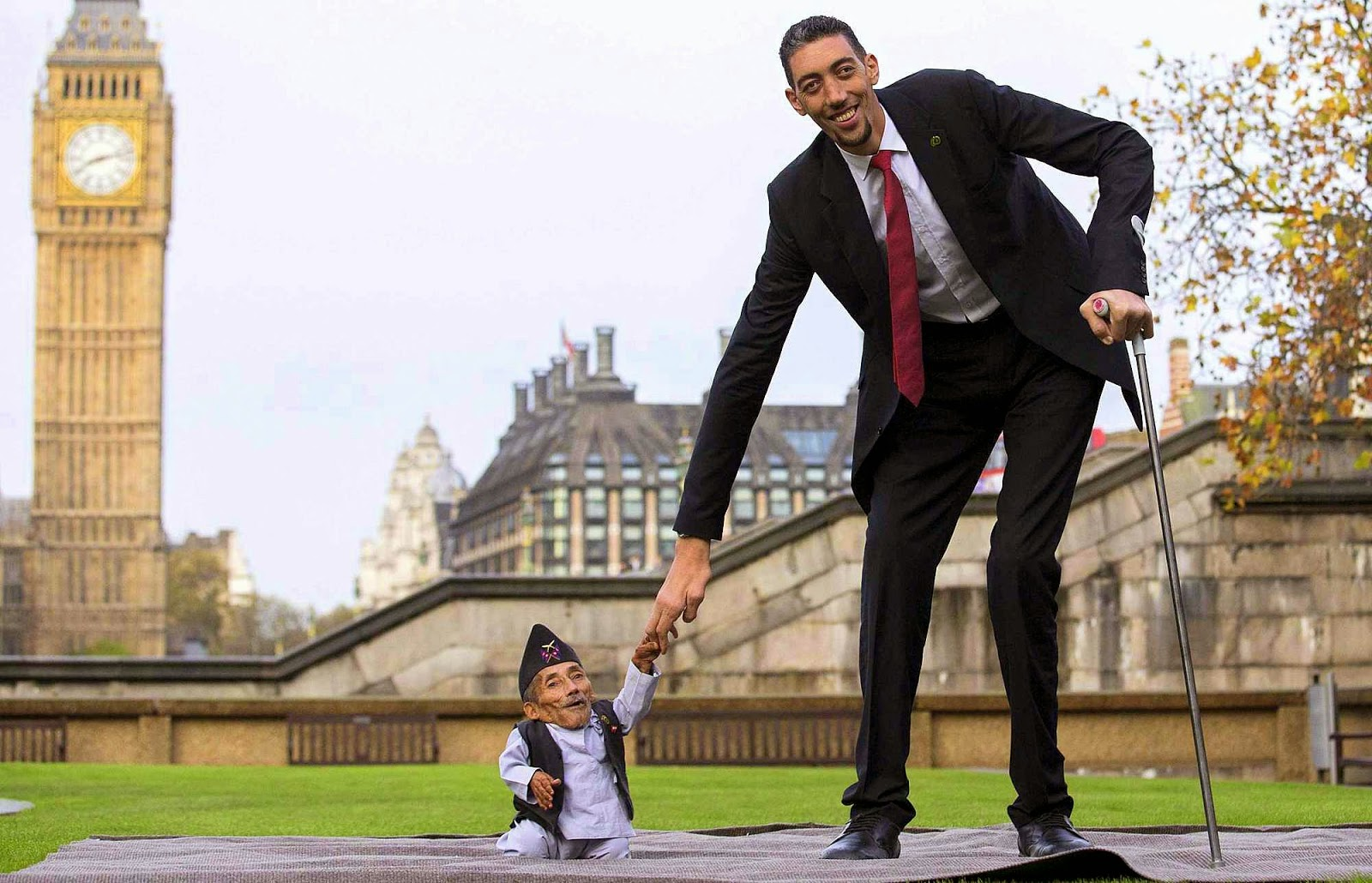 I  was neat before, 
but I am messy now.
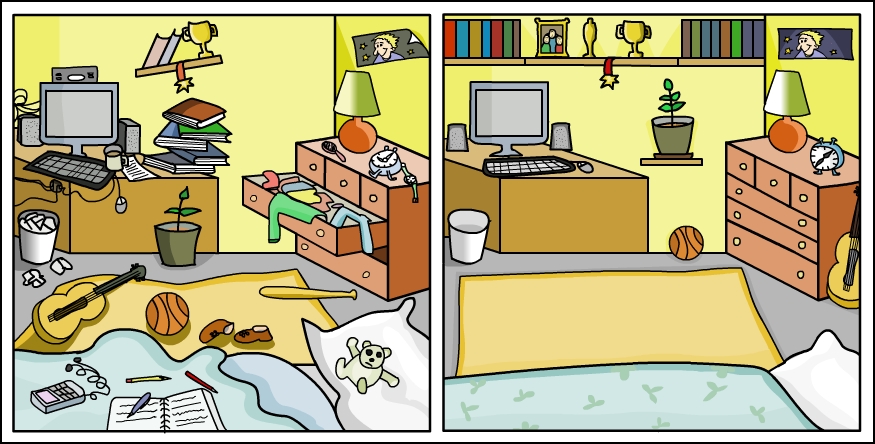 He  was strong before, 
but he is weak now.
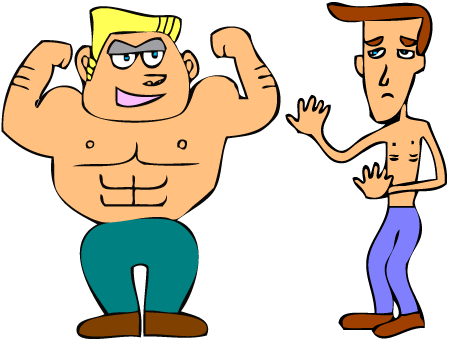 She  was outgoing before, 
but she is shy now.
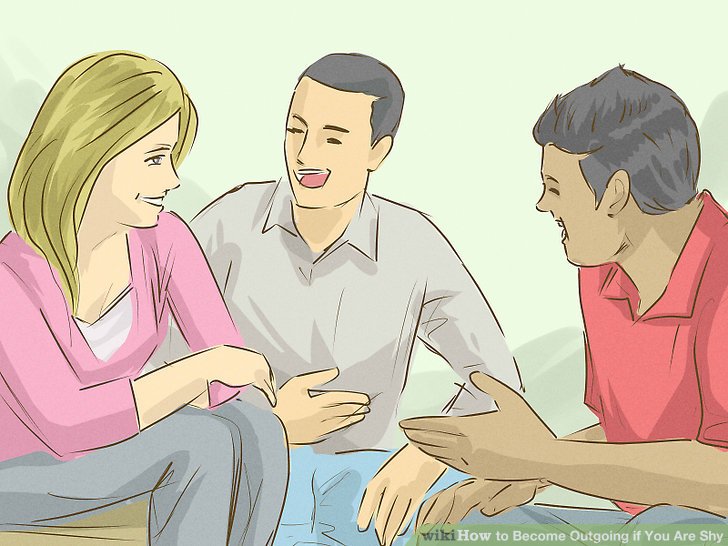 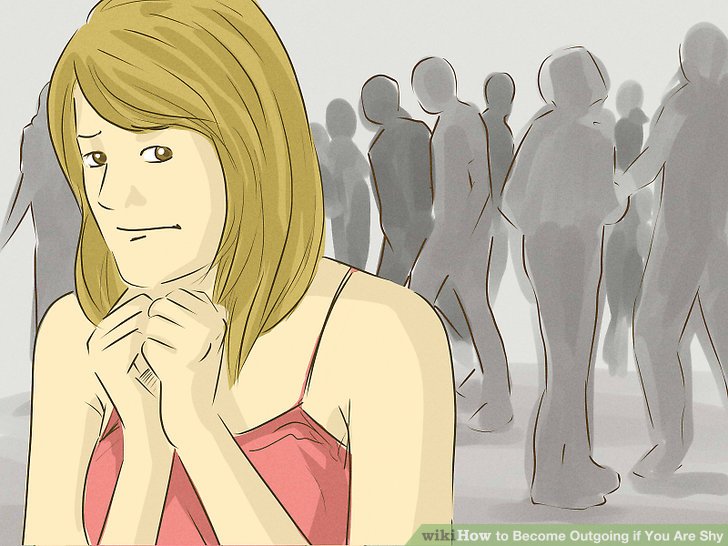 We  were noisy before, 
but we are quiet now.
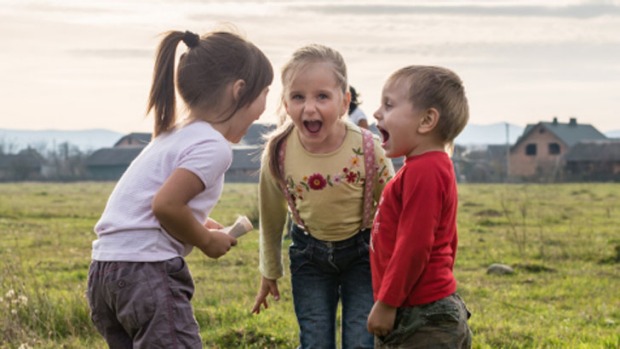 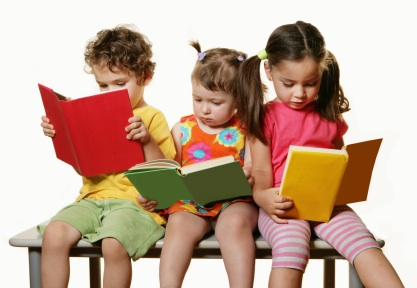 They  were heavy before, 
but they are thin now.
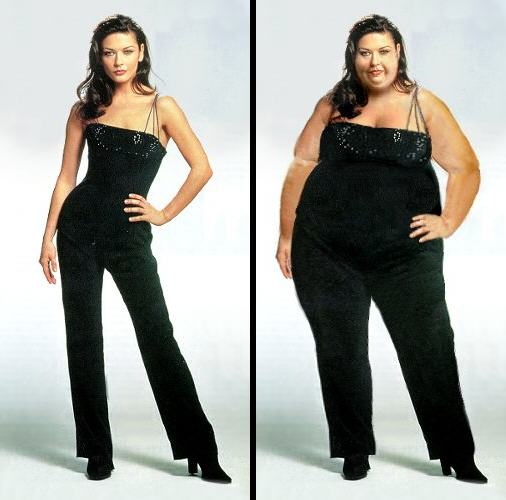 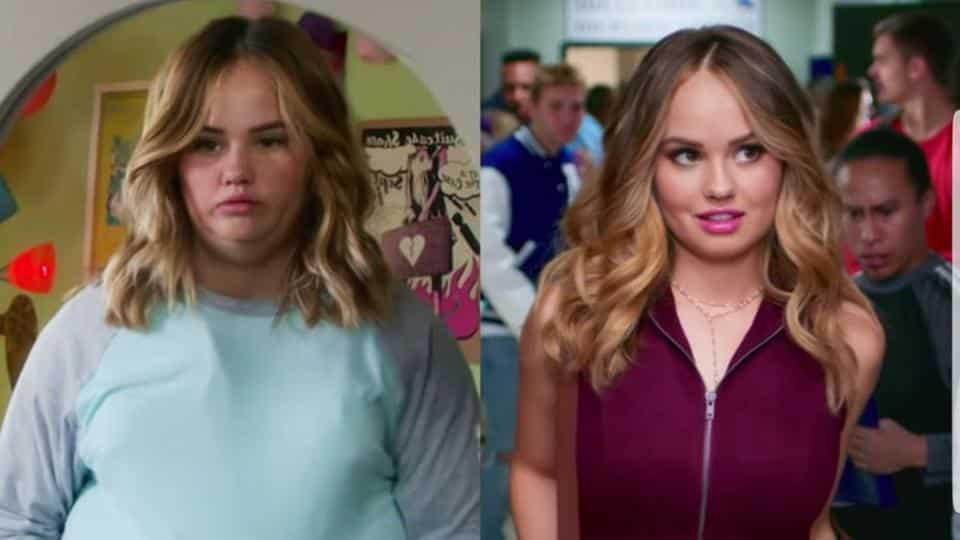 Senior Prom (promenade)
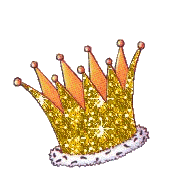 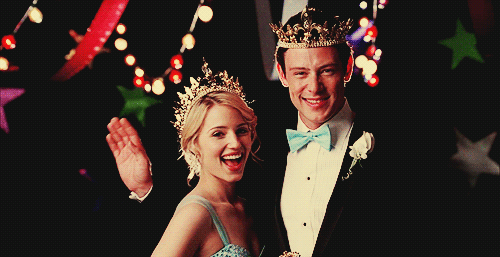 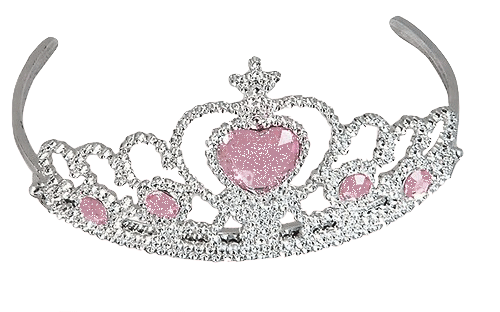 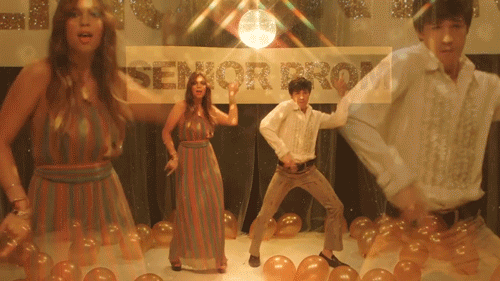 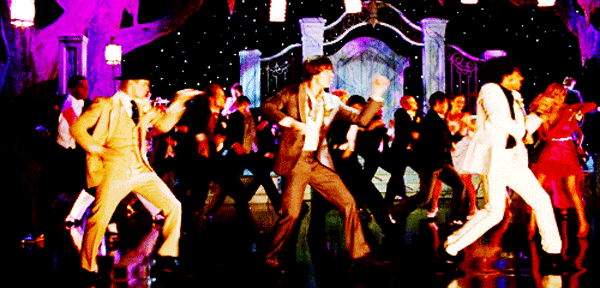 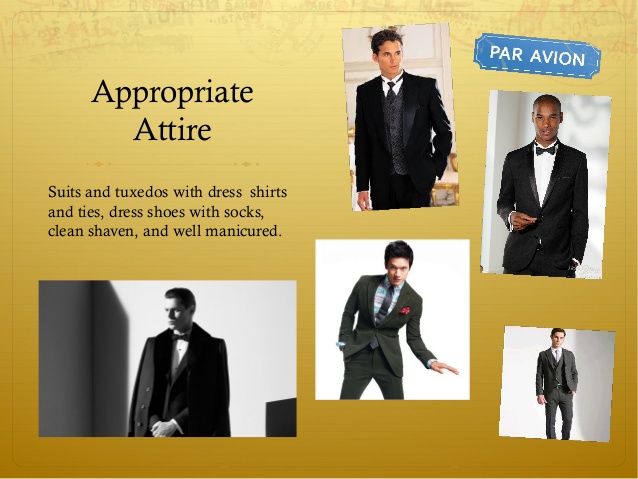 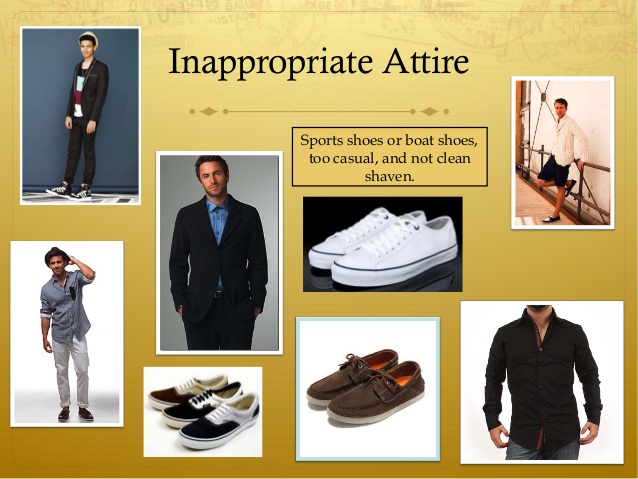 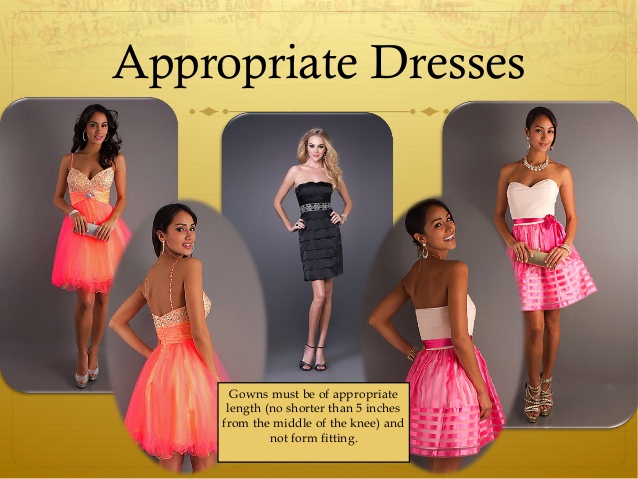 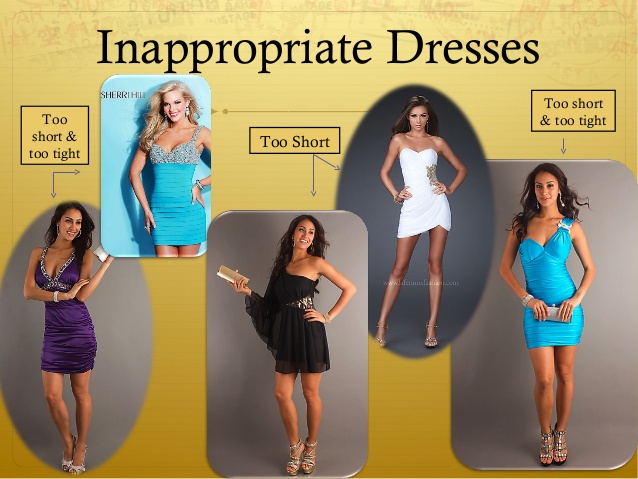 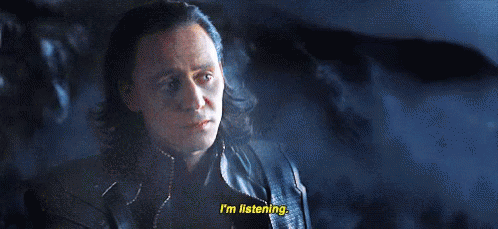 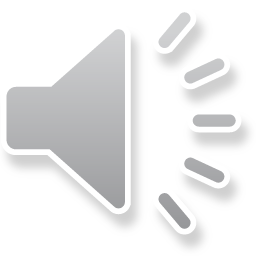 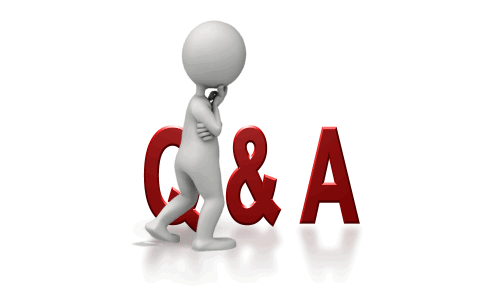 True or False?
1. Judy wants to go to the prom with Patrick.
False! Ella does.
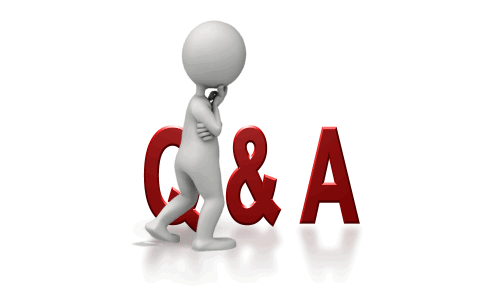 True or False?
2. Judy is more outgoing than Ella.
Ture! Ella said so.
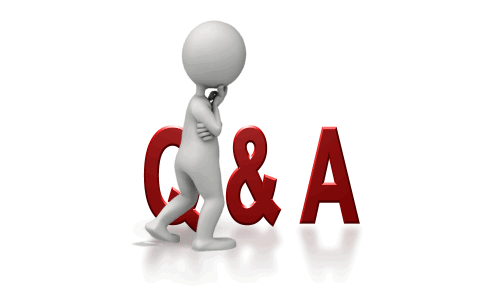 3. Why does Patrick want to get strong?
Because he wants to join the soccer team.
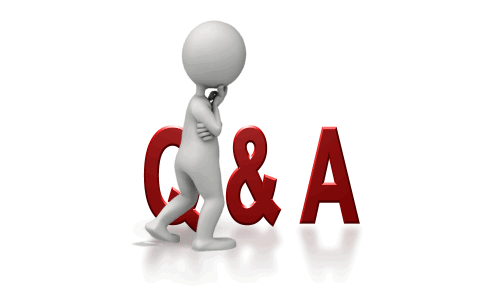 4. What is Patrick afraid of?
He’s afraid of Ella might say no to him.
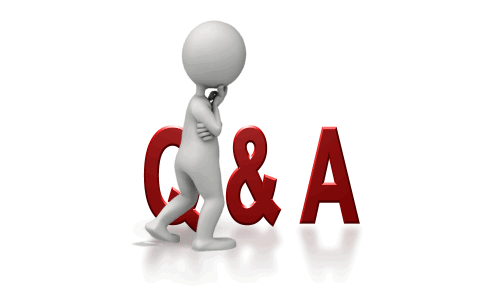 5. Where are they going to meet before the dance?
At Carlos’s house.
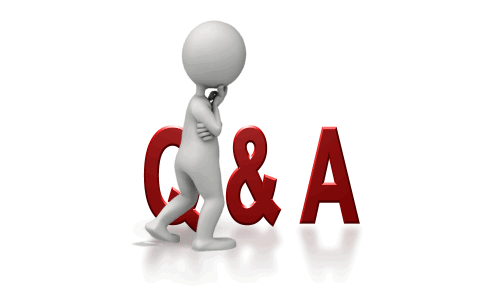 6. Does Ella feel happy going to the ball with Patrick?
Yes, she said “Thank you for asking. “ to him.
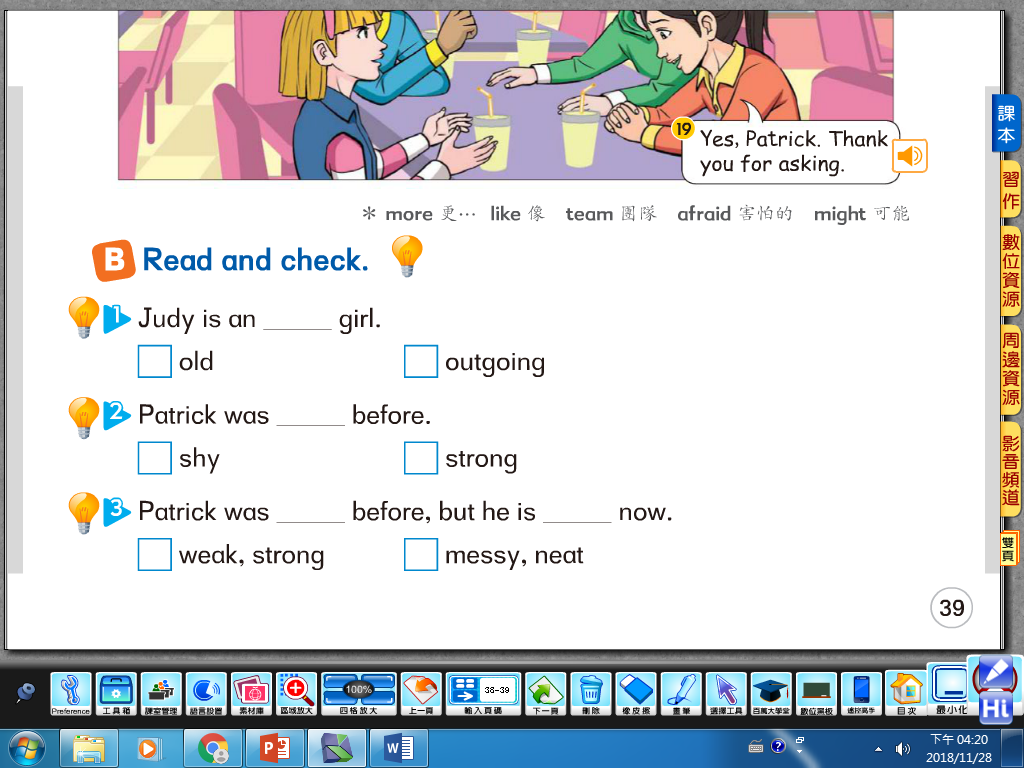 V
V
V
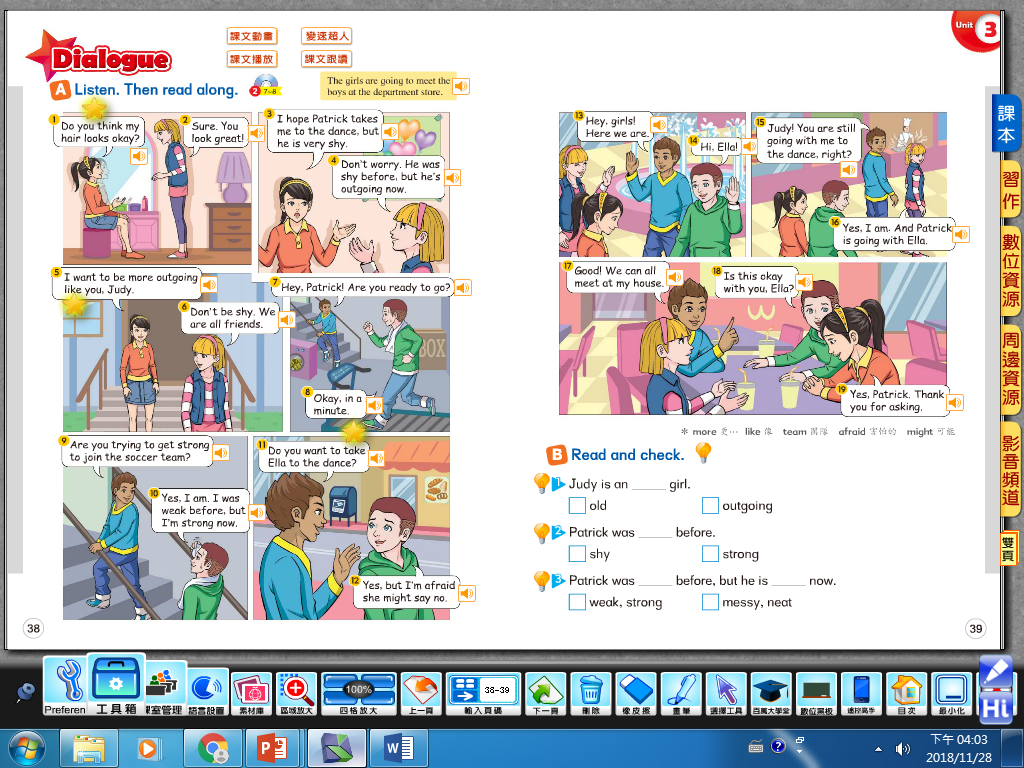 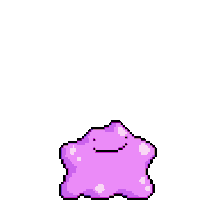 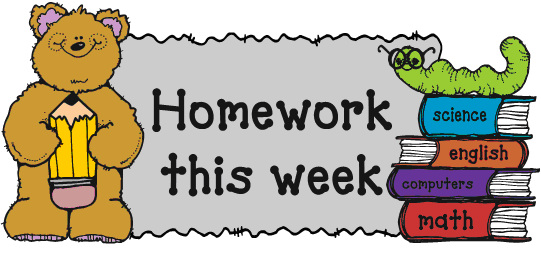 【本週英語作業】
1.聽:CD2 Unit3全。
2.背:Unit 3的8組相反形容詞，
  共16個單字，下週上課小考。
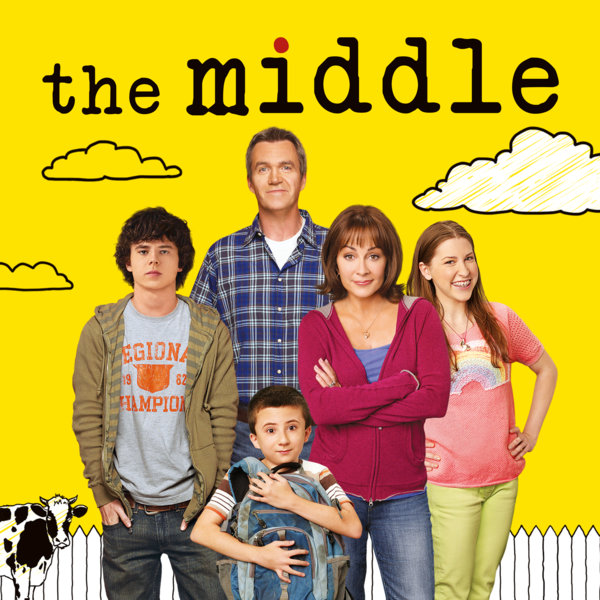 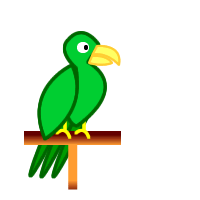 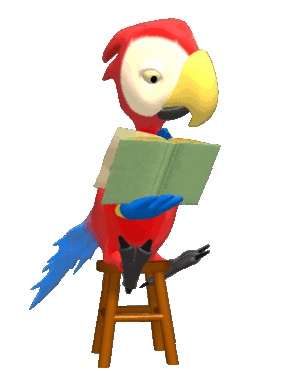 Copy the intonation of CD!
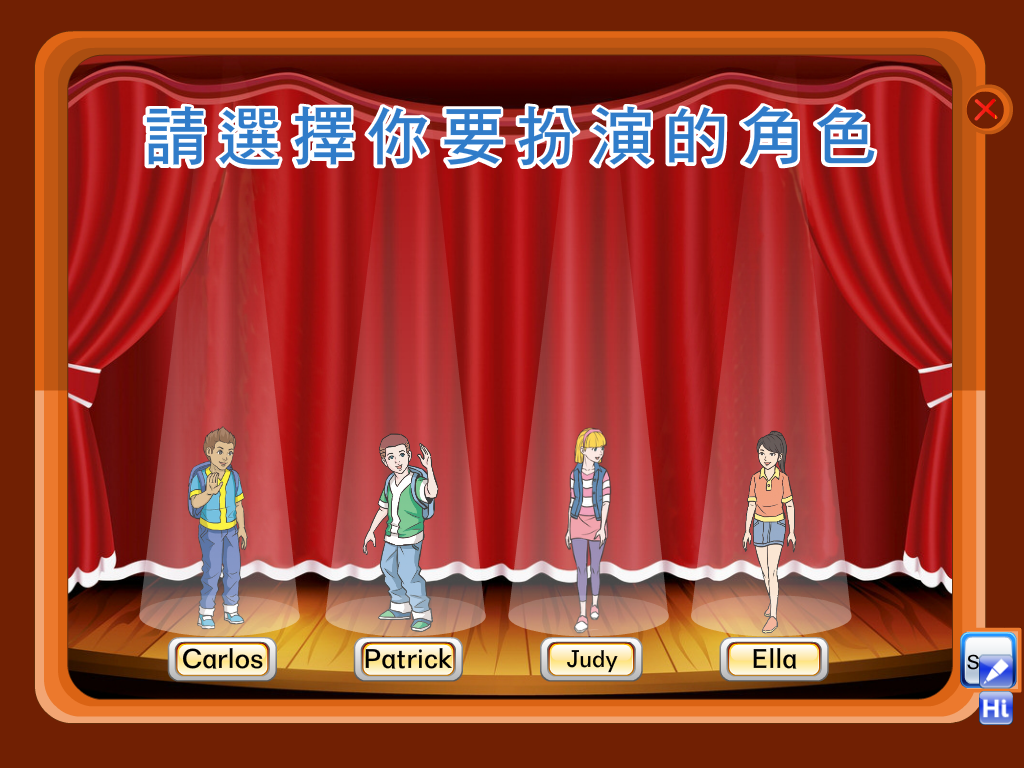 Role Play